Краевой экологический конкурс «Завтрак для земельки»
Семья Катцендорн Полины Антоновны
Подготовительная группа «Малышарики» МБДОУ детский сад « Колосок»
Контакты: 89232888409 ( Катцендорн Юлия Михайловна( мама)
89233131216 (Петроваа Анастасия Александровна( воспитатель)
89069151353 (Романова Раиса Валерьевна (старший воспитатель)
Email: raiasavalerevna@mail.ru
Проект нашей семьи направлен на пропаганду уменьшения количества природного мусора и превращения его в перегной – завтрак для земельки!
Мы организовали компостную площадку и теперь наша органика не  лежит в мусорных баках и не гниет на общих свалках, губя природу – а превращаться в наиполезнейший компост!
Компост, по своей сути – это губка, которая впитывает и задерживает воду в почве.Происходит рост микоорганизмов, дождевых червей, насекомых из-за поступления от компоста питательных веществ в почву.
Здоровье почвы укрепляется!Наша компостная площадка – это вклад нашей семьи в уменьшение количества мусора и в будущее увеличение урожая на нашем земельном участке!Тройная польза для природы – не отравляем почву, воду, воздух – получим отличный  урожай  с компостом для земли!
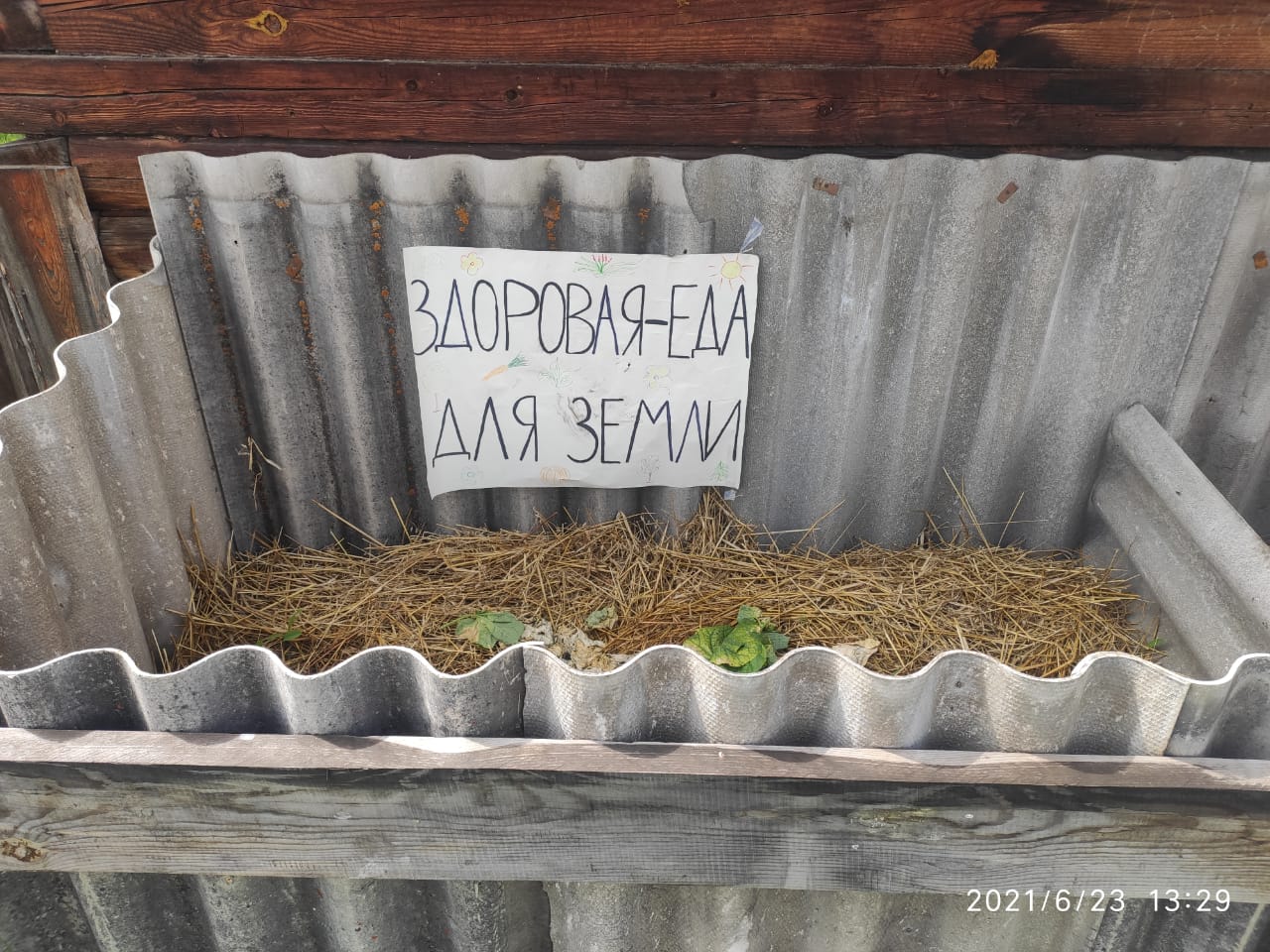 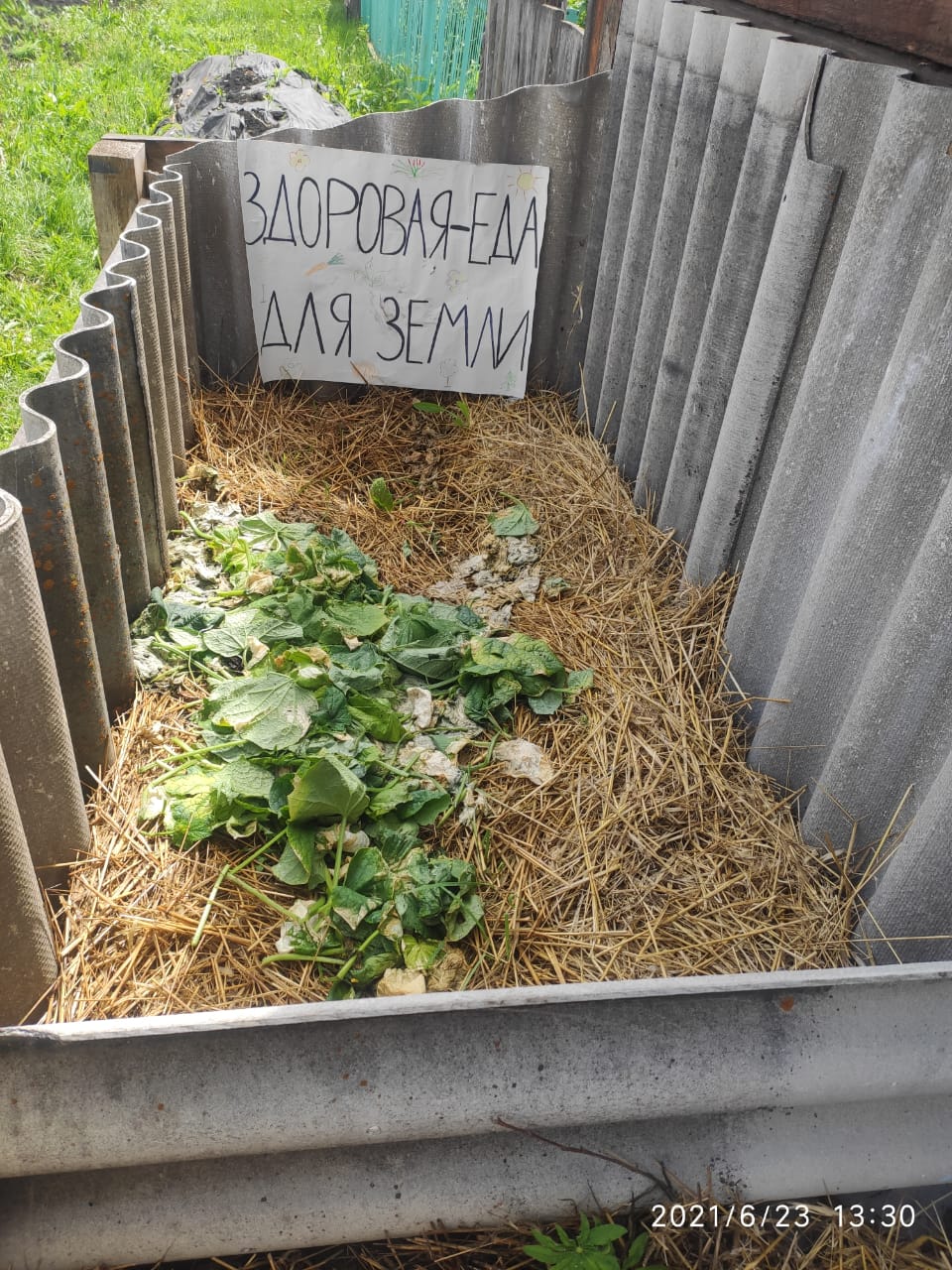 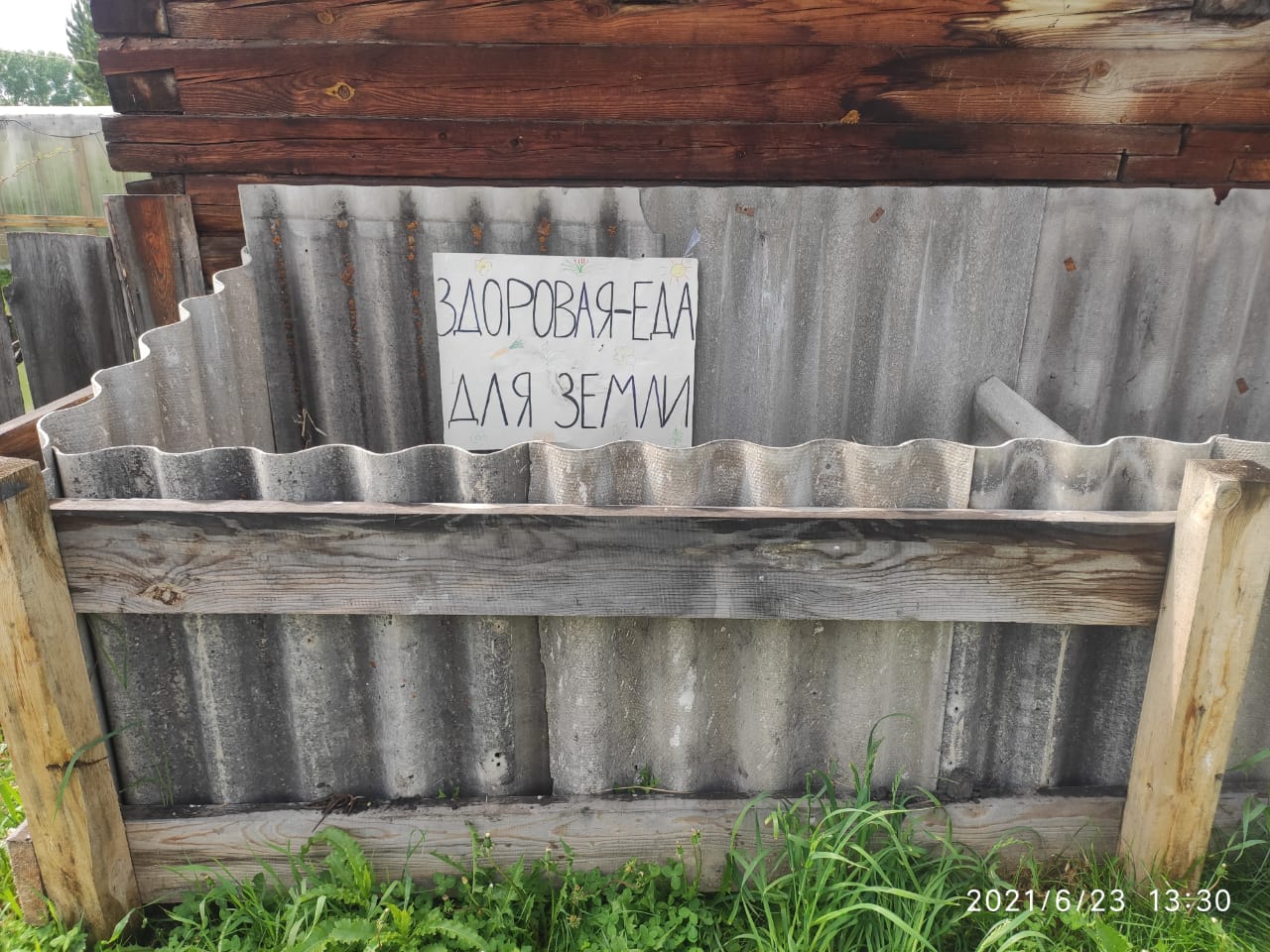